Fondy Evropské unie
Mgr. Romana Buzková
buzkova.romana@gmail.com
1
Evropské finanční právo
Osnova přednášky
Opakování: unijní rozpočet a víceletý finanční rámec
Unijní fondy a programy
Správa finančních prostředků EU (typy řízení)
Období 2021-2027
Plán obnovy
Charakteristika vybraných fondů
2
Evropské finanční právo
Rozpočet a víceletý finanční rámec
Víceletý finanční rámec = sedmiletý finanční plán EU
Jednotlivé roční rozpočty s ním musí být v souladu
Nutná shoda všech členských států 
VFR má formu nařízení Rady (Council Regulation)
Pokud není schválen včas, čerpání finančních prostředků se zpozdí
3
Evropské finanční právo
Příjmy
Tradiční vlastní zdroje: cla
Členské státy si ponechávají 25%
Vlastní zdroj založený na dani z přidané hodnoty
Příspěvky členských států založené na HND
Vlastní zdroj odvozený od množství plastového obalového odpadu, který není recyklován
Od 1. ledna 2021
Potenciální nové zdroje? 
Mechanismus uhlíkového vyrovnání na hranicích, vlastní zdroj ze systému EU pro obchodování s emisemi, digitální daň, daň z finančních transakcí, společný základ daně z příjmů právnických osob
4
Evropské finanční právo
Výdaje (v miliardách EUR)
5
Evropské finanční právo
Přehled fondů a programů
Fondy:
Evropský fond pro regionální rozvoj
Evropský sociální fond+
Fond soudržnosti
Fond pro spravedlivou transformaci
Evropský zemědělský fond pro rozvoj venkova
Evropský námořní, rybářský a akvakulturní fond

InvestEU, Azylový a migrační fond, Fond solidarity Evropské unie, Nástroj předvstupní pomoci a další
Programy:
Horizont Evropa (výzkum a inovace)
Digitální Evropa (nové technologie, digitalizace)
Erasmus+ (vzdělávání a mobilita)
Nástroj pro propojení Evropy CEF2 (doprava, energetika)
EU4Health (zdraví)
Kreativní Evropa (kulturní a kreativní odvětví)
LIFE (životní prostředí a klima)
A další
6
Evropské finanční právo
Spolufinancování
Míra spolufinancování z EU se liší (fondy x programy, kategorie regionů, atd.)
5 priorit politiky soudržnosti (hlavní investiční politika EU): 
Inteligentnější Evropa, Zelenější Evropa, Propojenější Evropa, Sociálnější Evropa, Evropa bližší občanům
Regiony jsou rozděleny do 3 kategorií podle HDP na hlavu: méně rozvinuté (<75% průměru EU), přechodové (75% až 100% průměru EU) a více rozvinuté (>100% průměru EU)
Spolufinancování 40-85% (během pandemie až 100%)
7
Evropské finanční právo
Plnění unijního rozpočtu
Komise je pověřena plněním rozpočtu ve spolupráci s členskými státy (viz Smlouvy a Finanční nařízení)
V souladu se zásadami řádného finančního řízení:
Zásada hospodárnosti 
Zásada efektivnosti 
Zásada účelnosti
Existují 3 způsoby provádění:
Přímé řízení 
Sdílené řízení
Nepřímé řízení
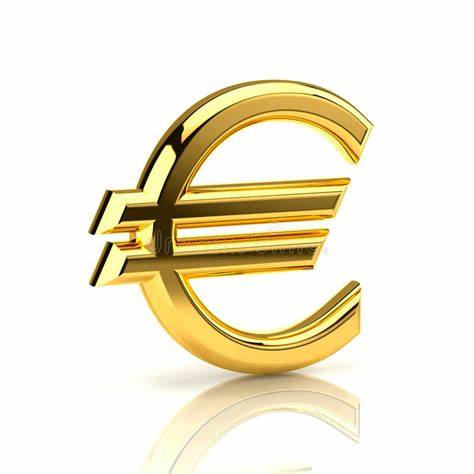 8
Evropské finanční právo
Přímé řízení
Direct management
Financování řídí přímo Evropská komise
Útvary Komise nebo výkonné agentury
Cca 20% unijního rozpočtu
Přímo řízené programy, někdy nazývané také jako komunitární programy (např. Horizont Evropa, Digitální Evropa)
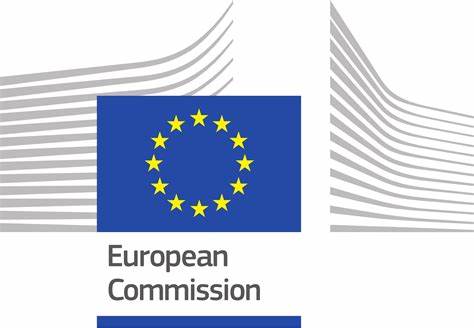 9
Evropské finanční právo
Sdílené řízení
Shared management
Financování řídí Evropská komise společně s členskými státy, kterým je svěřena realizace na národní úrovni
Cca 70% unijního rozpočtu
Orgány členských států vybírají úspěšné projekty a nesou primární zodpovědnost za vytvoření systému řízení a kontroly
Komise hraje úlohu dohledu 
Fondy politiky soudržnosti (např. Evropský fond pro regionální rozvoj) a další (viz obecné nařízení 2021/1060)
10
Evropské finanční právo
Nepřímé řízení
Indirect management
Financování řídí partnerské organizace nebo jiné subjekty v EU či třetích zemích
Cca 10% unijního rozpočtu
11
Evropské finanční právo
Období 2021-2027
Vyjednávání VFR nebylo snadné
Brexit, návrhy právních předpisů představeny již v roce 2018, volby do EP v roce 2019, Zelená dohoda pro Evropu (zelený přechod a digitalizace), pandemie Covid-19 (ekonomická obnova)
Dosud největší dlouhodobý rozpočet v historii EU
VFR + NGEU
Nové výzvy a priority, nový vlastní zdroj
Půjčování na finančních trzích → zadlužení
12
Evropské finanční právo
VFR 2021-2027 a NGEU
13
Evropské finanční právo
Nástroj NextGenerationEU
Unijní plán na podporu oživení
Dočasný instrument
Příjmy z nových vlastních zdrojů zavedených po roce 2021 budou použity na předčasné splacení půjček
Musí být splaceny do roku 2058
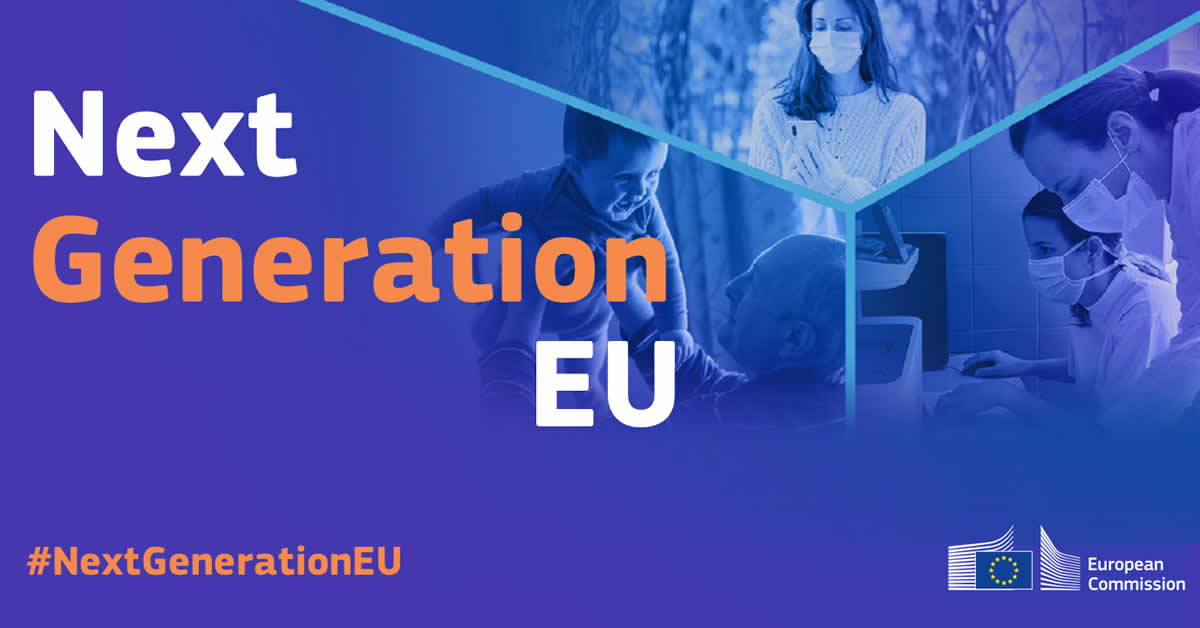 14
Evropské finanční právo
Nástroj pro oživení a odolnost
Recovery and Resilience Facility (RRF)
Hlavní prvek NextGenerationEU, který poskytuje finanční podporu ve formě grantů a půjček
Členské státy musí vypracovat své národní plány obnovy
Minimálně 37% zdrojů musí jít na zelenou a 20% zdrojů na digitální transformaci
Plány schvaluje Rada na základě doporučení Evropské komise
Český plán obnovy ve výši 180 milliard Kč schválen v září 2021
Evropská komise již také vyplatila předběžnou platbu 915 milionů EUR, což odpovídá 13% celkového finančního přídělu
15
Evropské finanční právo
Charakteristika vybraných fondů
V období 2014-2020 tvořily EFRR, ESF, FS, EZFRV a ENRF tzv. Evropské strukturální a investiční fondy (ESIF)
Podporují jednotlivé politiky EU
Pro ČR je v období 2021-2027 v rámci politiky soudržnosti vyčleněno více než 21 miliard EUR
Operační programy nově: 
Doprava, Integrovaný regionální operační program, Technologie a aplikace pro konkurenceschopnost, Jan Amos Komenský, Životní prostředí, Spravedlivá transformace, Zaměstnanost+, Technická pomoc, Rybářství
16
Evropské finanční právo
Získání dotace krok za krokem
Vytvoření projektového záměru, nalezení vhodné výzvy
Podání žádosti o podporu (elektronicky)
Hodnocení a výběr žádostí (na dotaci není právní nárok!)
Realizace projektu a monitorování
Žádost o platbu 
Vyhodnocení a vyúčtování
Kontrola a publicita projektu
Udržitelnost projektu
17
Evropské finanční právo
Úkol
Charakterizujte vybraný fond 
Včetně jeho cílů, oblastí podpory, financovaných programů atd. 


Uveďte příklad projektu, který byl z daného fondu podpořen ve vaší obci nebo kraji

Byly dle Vašeho názoru finanční prostředky smysluplně využity?
18
Evropské finanční právo
Užitečné odkazy
Dlouhodobý rozpočet EU na období 2021–2027 | Evropská komise (europa.eu)
Plán na podporu oživení Evropy | Evropská komise (europa.eu)
Národní plán obnovy (planobnovycr.cz)
Inforegio - Regionální politika EU - Regionální politika - Evropská komise (europa.eu)
DotaceEU - Úvod
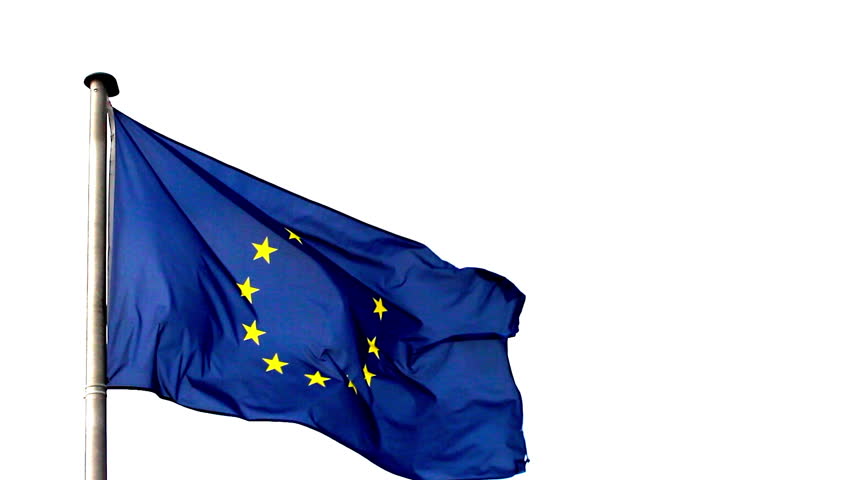 19
Evropské finanční právo